Promoting Diversity in Recruitment & Retention
Allison Brashear, MD, MBA
Professor and Chair, Department of Neurology
Walter C. Teagle Chair
Wake Forest School of Medicine
Winston Salem, NC
Three P’s
Pipeline
Purposeful; 
Residents
Faculty
Tips Sourcing, Interview
Mistakes- Realtor 
Promote
Why stay- Specific programs 
Tips from elsewhere- how we can do better
Be a champion and visible
How do your faculty know your values on diversity 
Be a SPONSOR
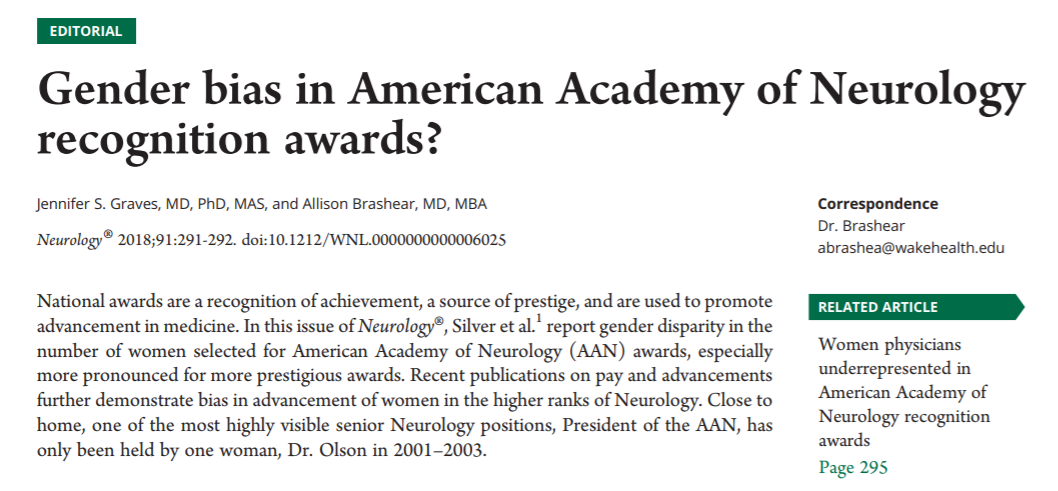 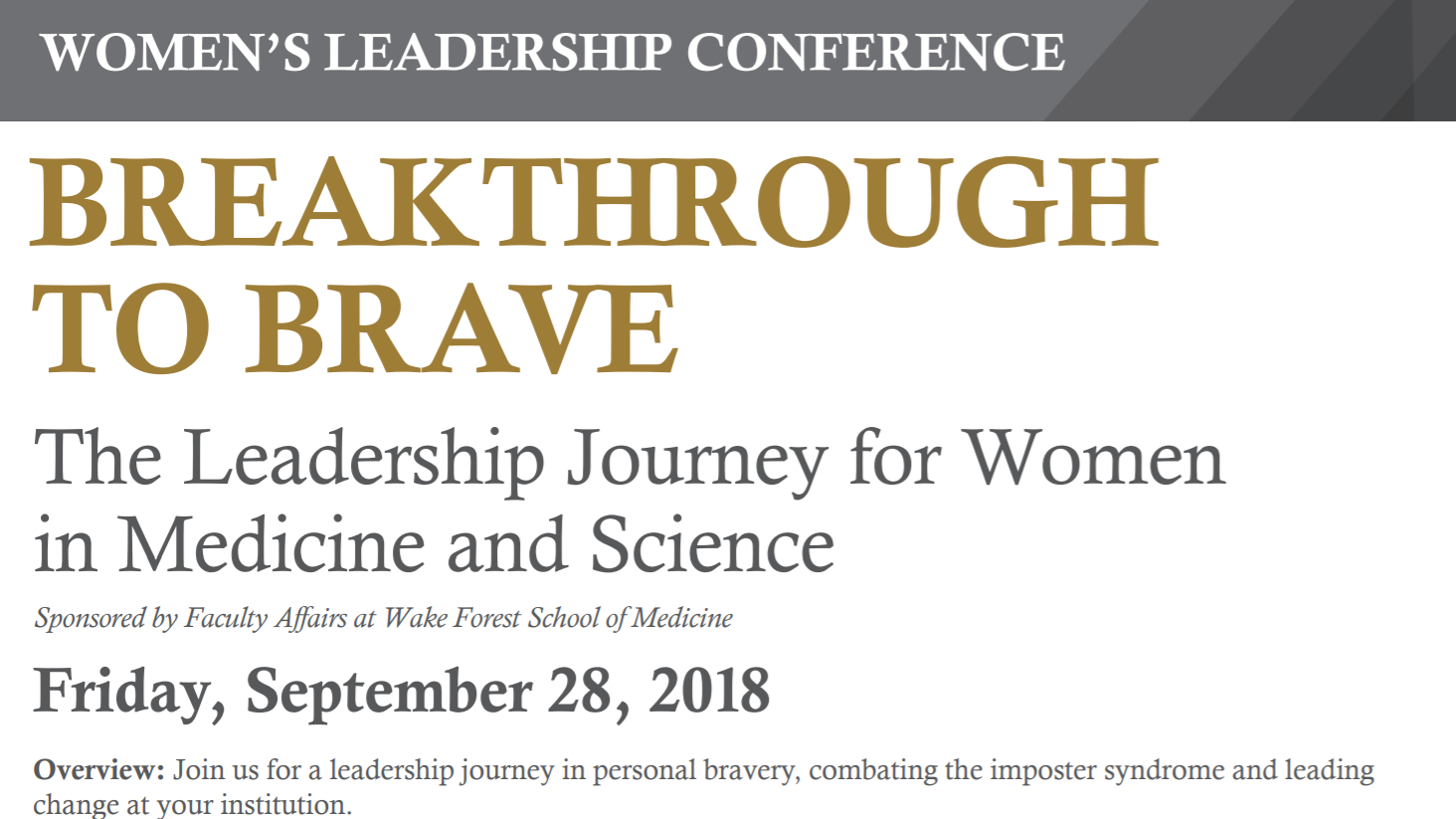